Passo 1: Acessar o site do Postalis onlineAbra o navegador da web em seu computador, smartphone ou tablet.Na barra de endereço, digite a URL do Postalis online: https://postalisonline.postalis.org.br.Pressione "Enter" para acessar o site.
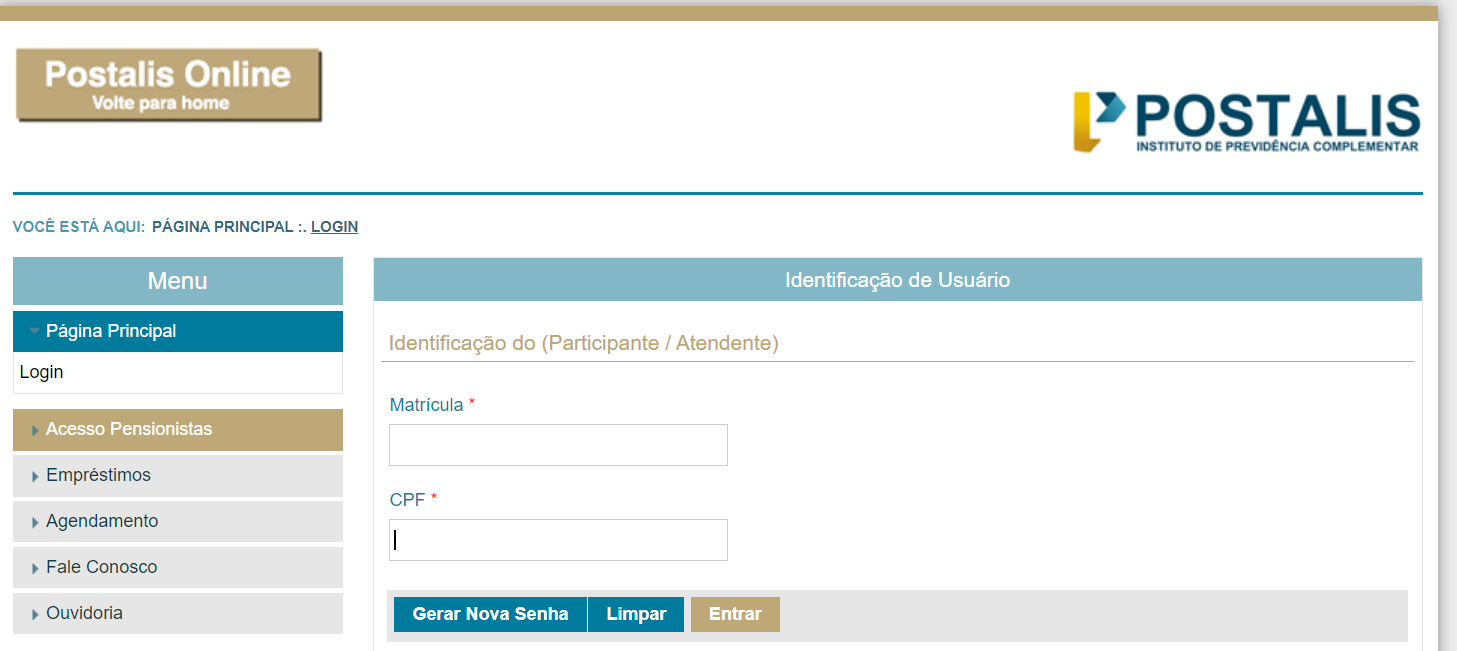 Passo 2: Realizar o login na sua matrícula do Postalis onlinena página inicial do site, você verá o campo de login no centro da tela.Insira sua matrícula e CPF nos campos correspondentes.Insira sua senha no campo apropriado.Clique no botão "ENTRAR" para acessar sua matrícula.
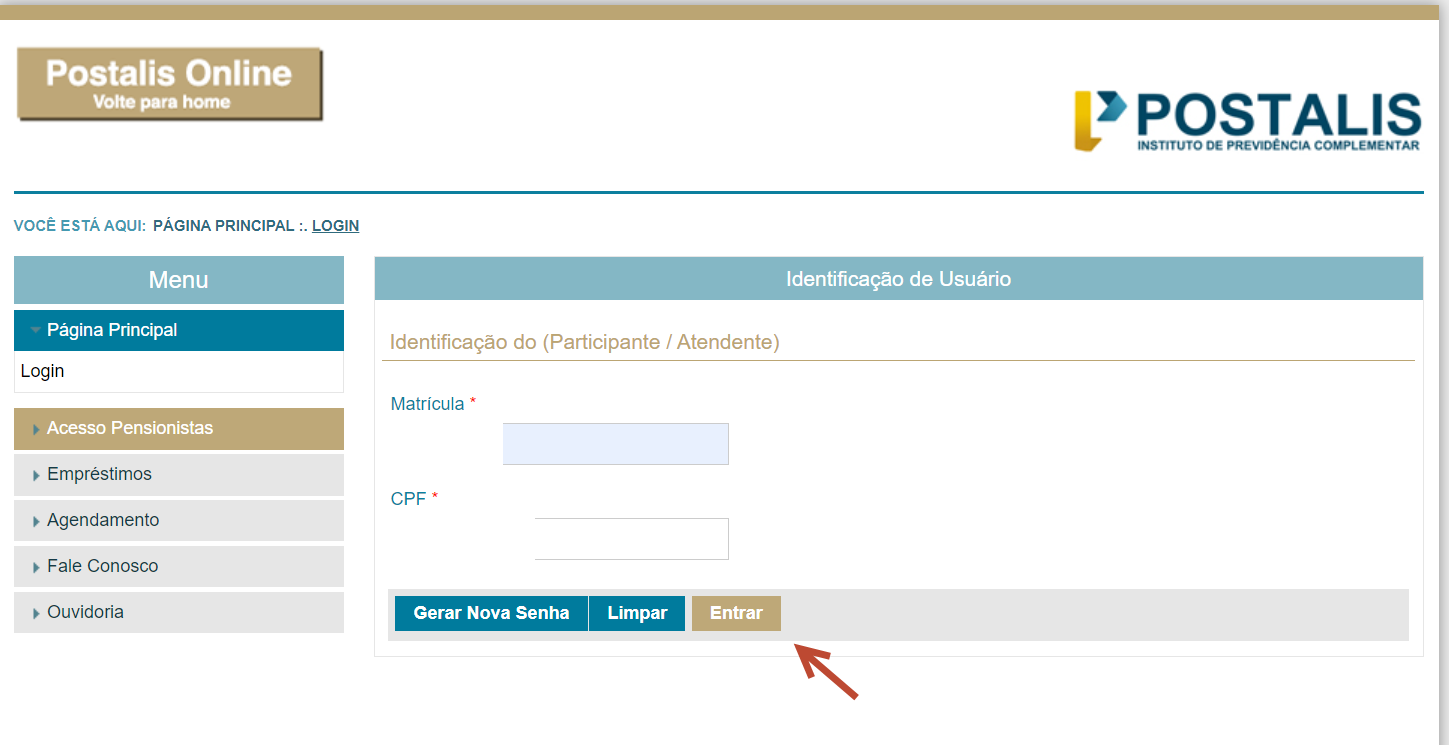 Passo 3: Insira sua senha no campo apropriado.Clique no botão "ENTRAR" para acessar sua matrícula.
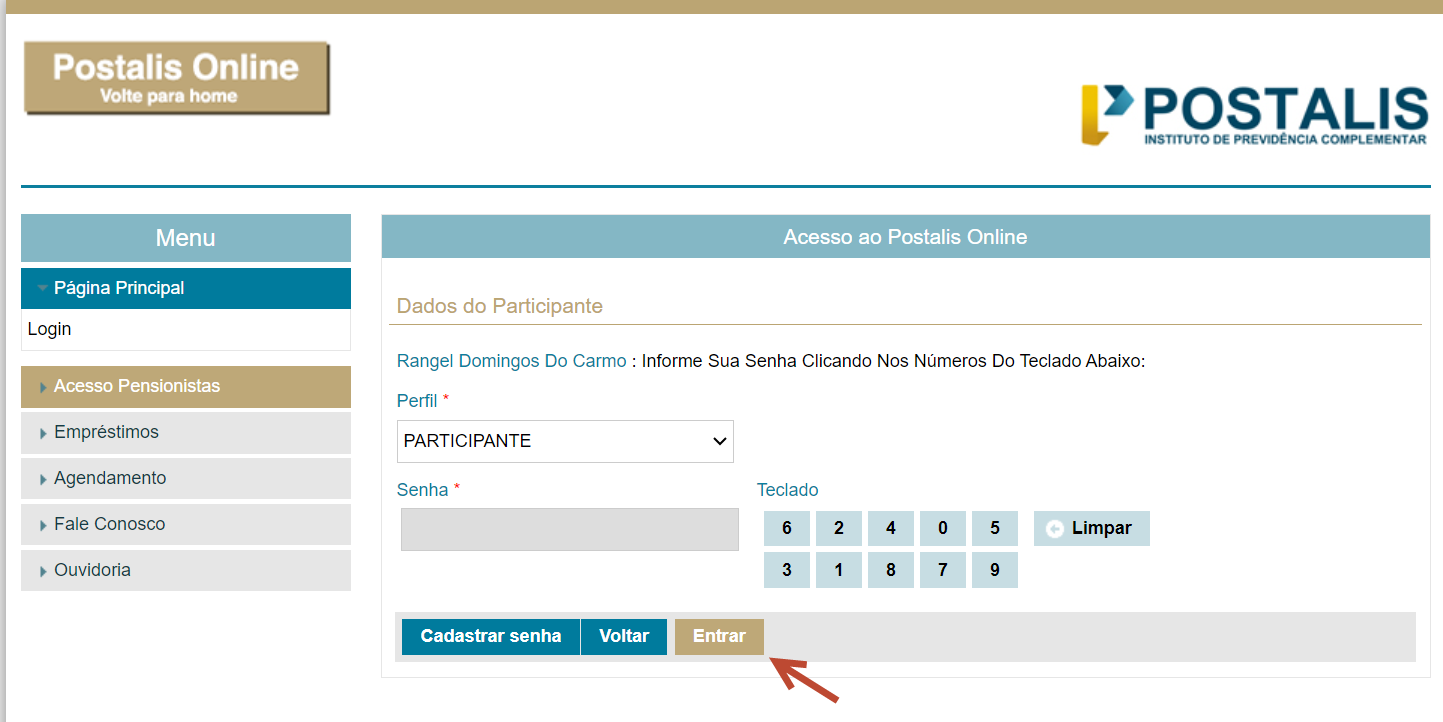 Passo 4: Pop-up com informações da campanhaapós o login bem-sucedido, um pop-up aparecerá imediatamente.No pop-up, você encontrará informações importantes sobre a campanha, como o período de inscrições, período de negociações e a pergunta "Você quer participar da Campanha Desenrola Postalis?""Lembrar-me depois": Use esta opção se você não desejar tomar uma decisão imediatamente."Não": Se você não deseja participar da campanha, clique nesta opção."Sim": Se você deseja participar da campanha e obter os descontos, selecione esta opção.
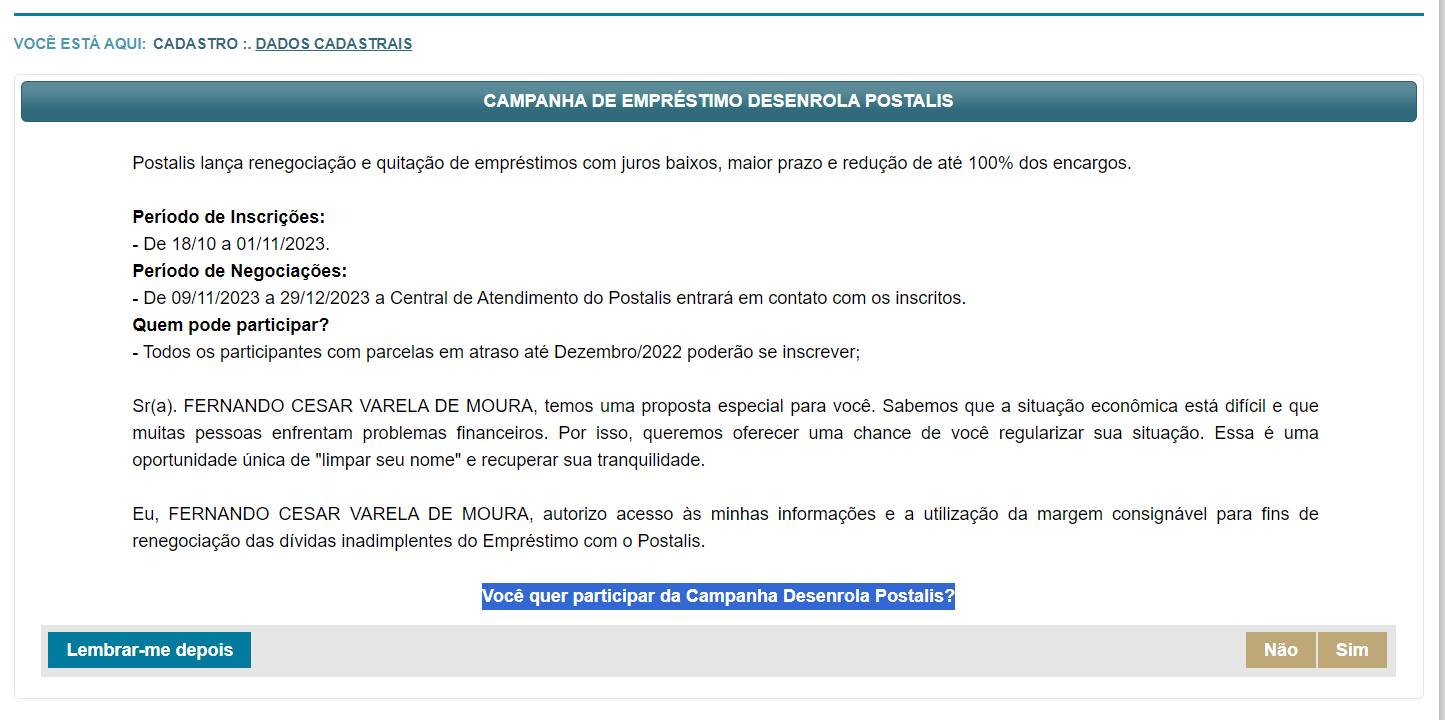